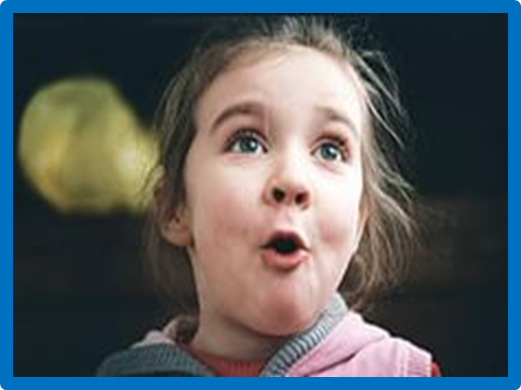 Развивающая игра
«Подбери эмоцию»
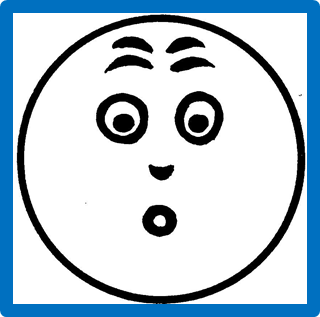 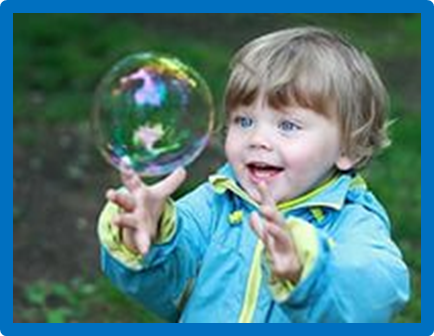 Педагог-психолог МАДОУ д/с № 119: 
Королёва Марина Владимировна
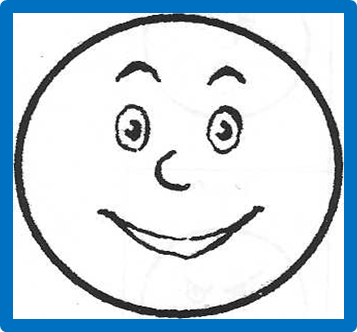 Цель: знакомство детей с графическим изображением эмоций; формировать умение соотносить графическое изображении эмоции с фотографиями детей.
Задание
Подбери к пиктограмме фотографию ребёнка с соответствующей эмоцией
Эмоция радость
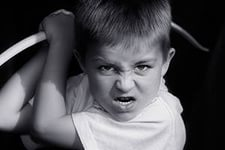 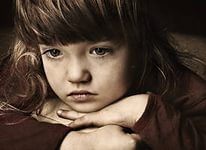 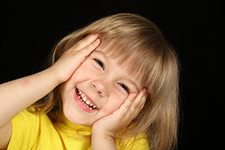 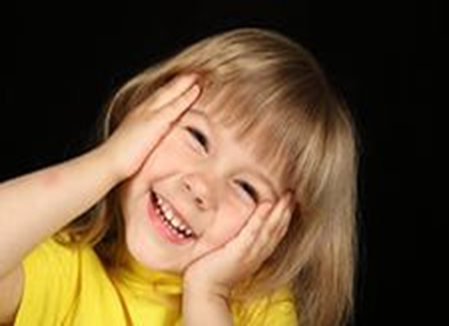 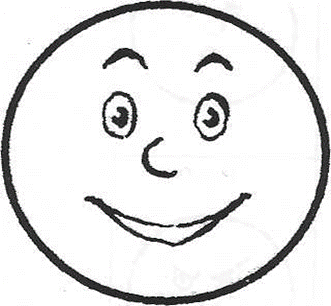 Эмоция грусть
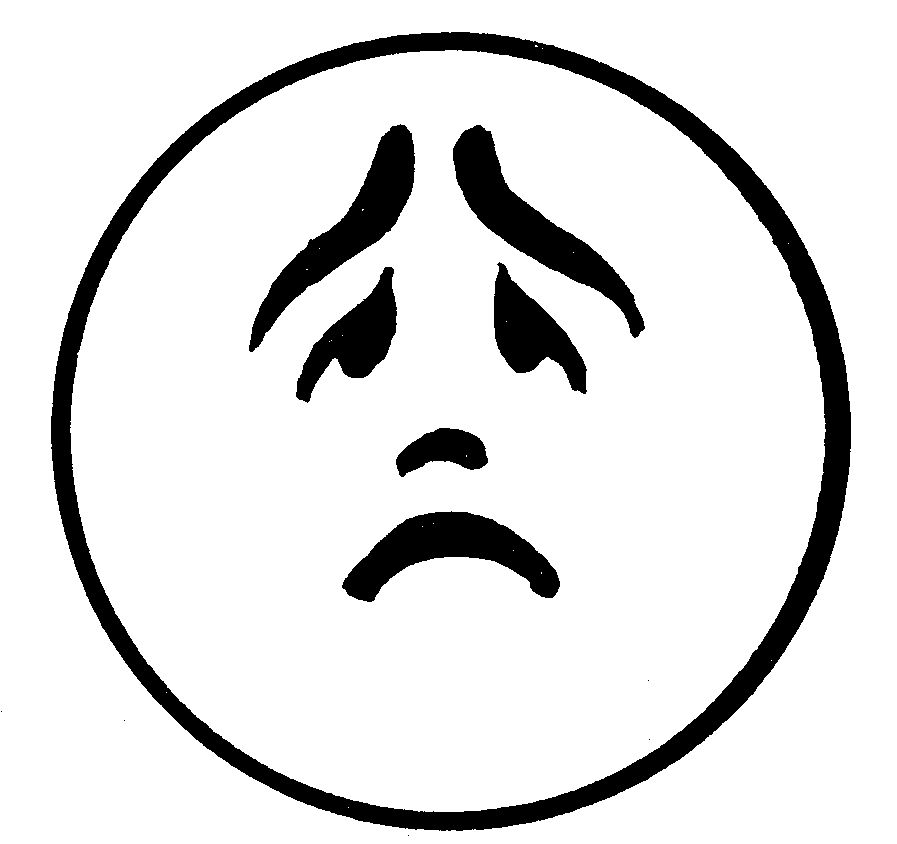 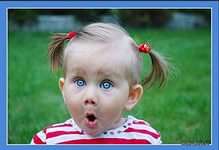 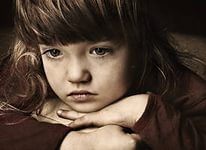 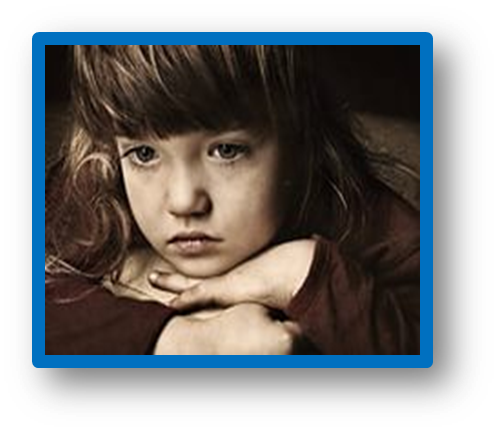 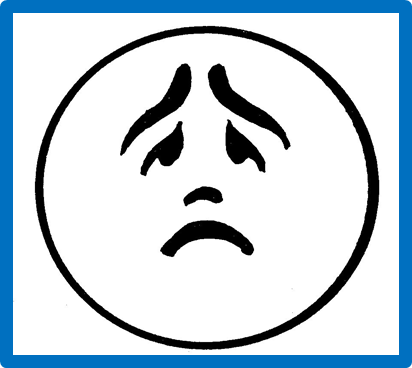 Эмоция злость
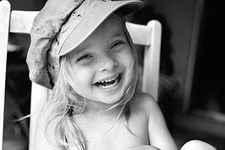 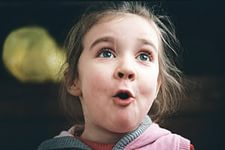 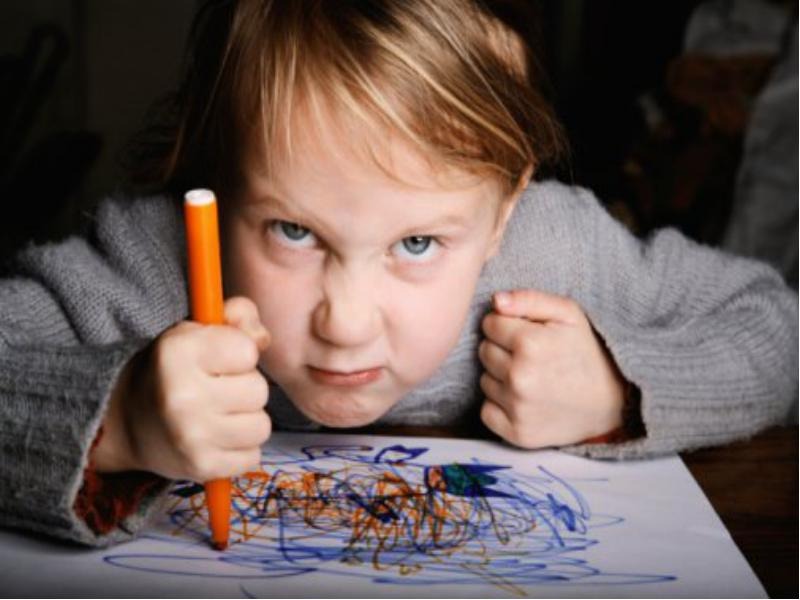 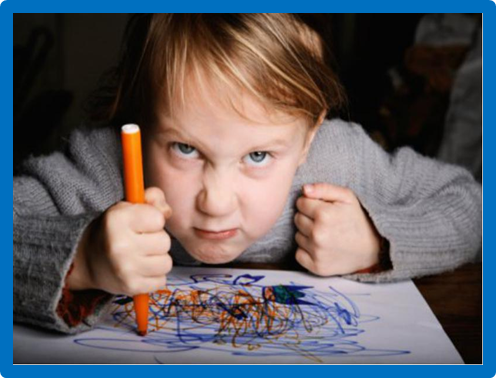 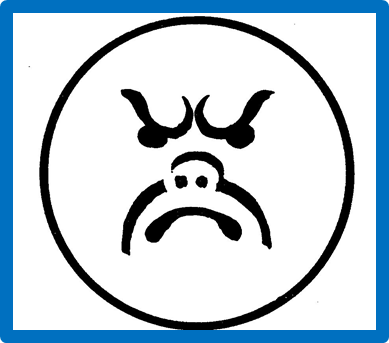 Эмоция страх
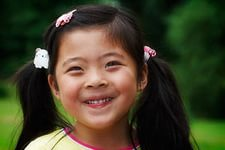 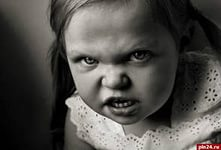 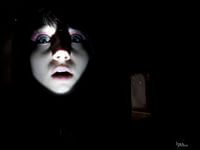 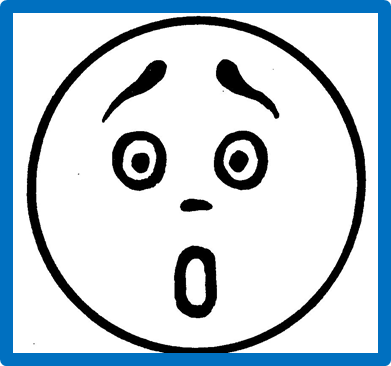 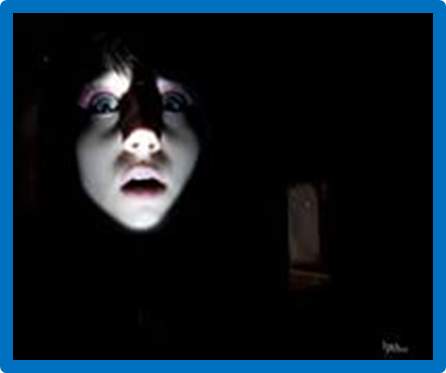 Эмоция удивление
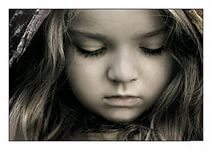 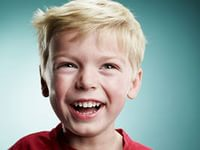 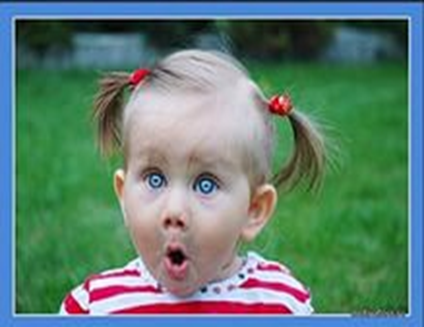 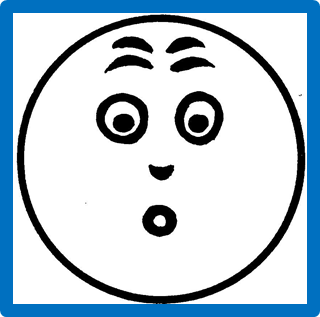 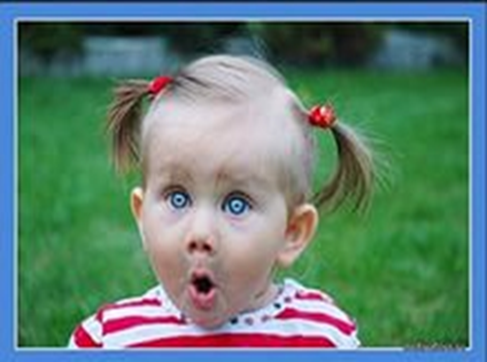 Эмоция вина
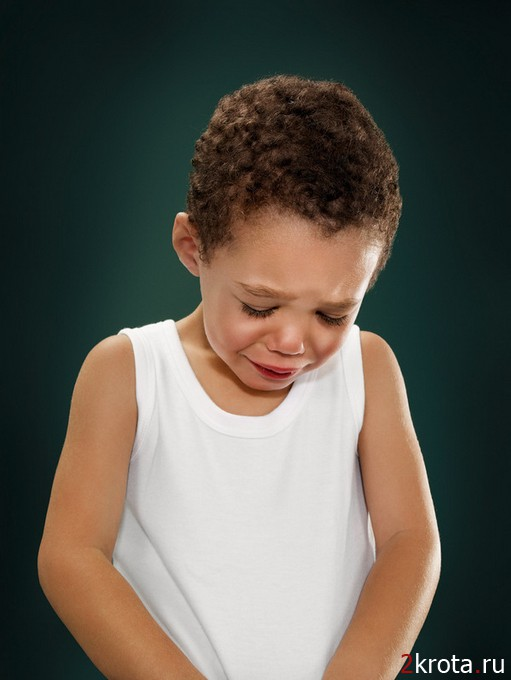 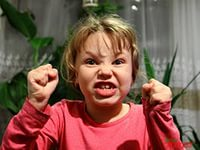 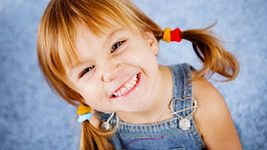 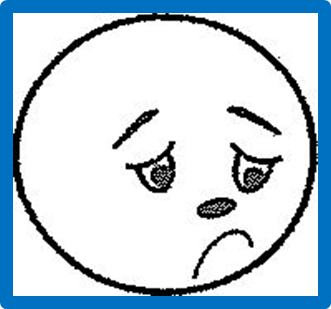 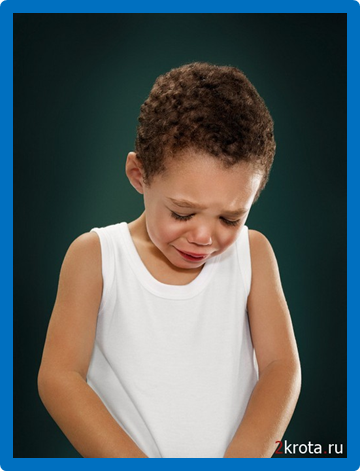